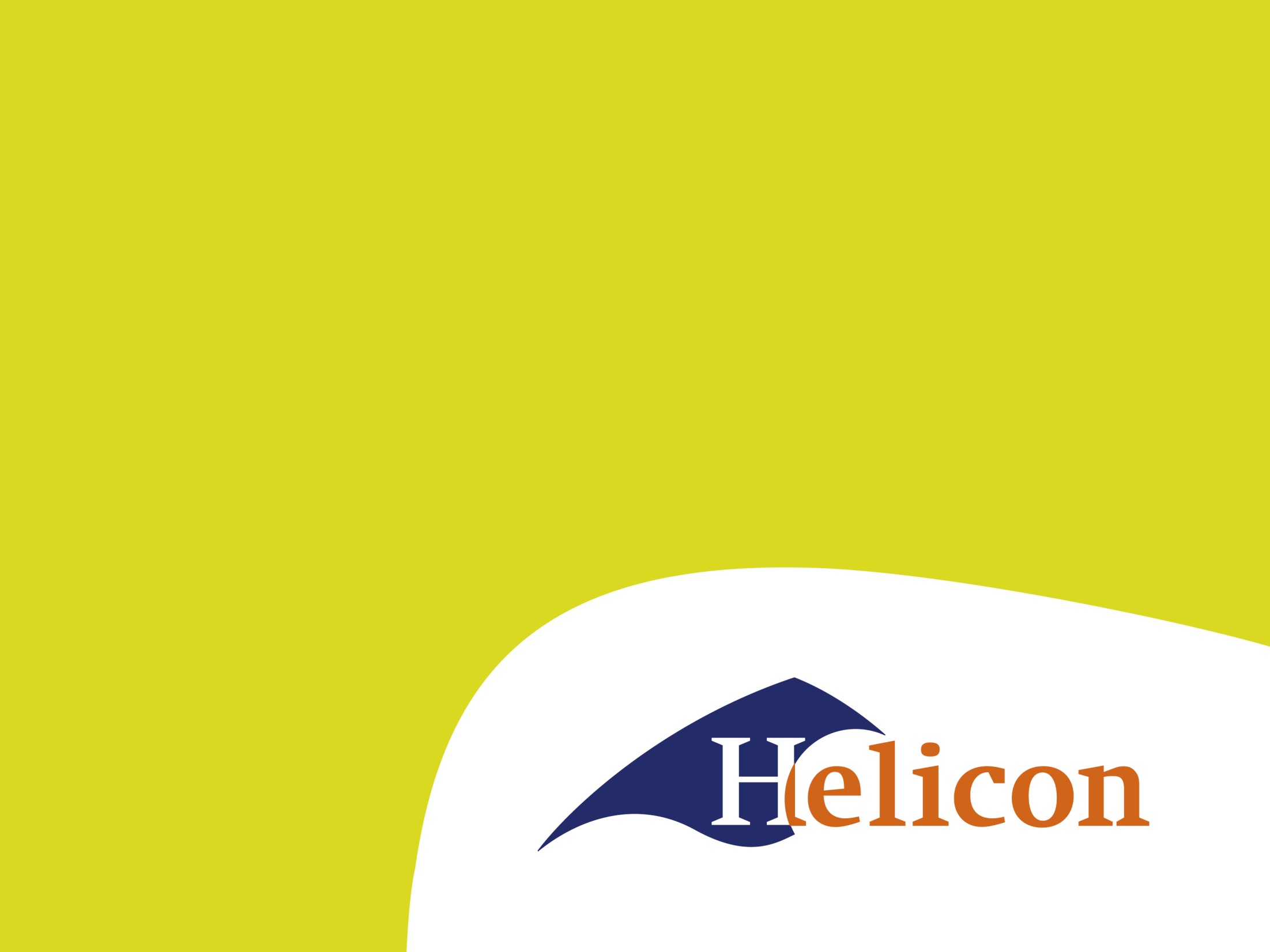 Google je wijs!
Altijd vinden wat je zoekt
Het zoekproces
Afbakenen onderwerp
Naar inhoud
Onderzoek: problemen rondom kinderopvang.
Wat wil je precies weten over dit probleem:
Problemen rondom kinderopvang in de randstad.
Problemen rondom kinderopvang na de invoering van de nieuwe wet in januari 2019.
Problemen rondom kinderopvang voor ouders met een boven modaal inkomen.
 Maak hoofd- en deelvragen.
Afbakenen onderwerp
Naar publicatie:
taal 
periode
soort publicatie
Bedenk zoektermen
Hoofd- en deelvragen vertalen naar zoektermen:
Tegen welke problemen lopen kinderen met overgewicht aan?
kinderen
overgewicht
problemen
Bedenken zoektermen
Manieren om een zoekopdracht te verfijnen
Bronnen selecteren
Lees de bron globaal door en probeer het volgende te achterhalen.
Onderwerp
Deelonderwerpen
Doel van het artikel
Tekstsoort
Hoofdgedachte
Betrouwbaarheid
 bruikbaarheid artikel